How to build an effective NGO?
Theory and Practice
Taangh Wasaib Organization
First Step: You need three things
Taangh Wasaib Organization
NGOs start in two ways
Bottom-up beginning
Top down beginning
One is where there is a group that has no voice but needs to find one. A few of them start to meet, decide to organize themselves in order to resolve the problem. i.e. bonded labors who work for their rights.
Another way is that a group of people with education or status, decide to adopt a cause, decide that they will help. 
i.e. village groups who are planting trees.
Taangh Wasaib Organization
What is your story?
Is   your NGO top-down or bottom-up?

What is its relationship with its beneficiaries?

What are the most important steps it should take next?
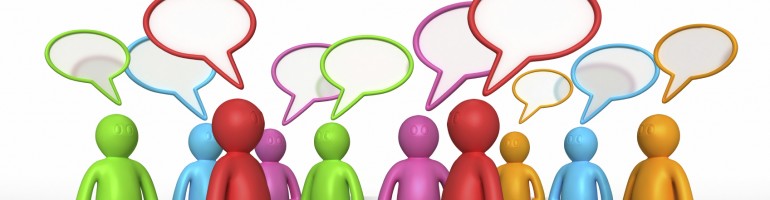 Taangh Wasaib Organization
Some more Steps to Start an NGO
Taangh Wasaib Organization
Vision, Mission & Goals
Taangh Wasaib Organization
Group Work
Divided the participants into groups

Distribute templates of Vision, Mission and Goals

Ask them to create the vision, mission and goals of their organization
Taangh Wasaib Organization
Establishing a Board of Directors
Start with a small group of committed individuals 

The members must have strong legal, financial, and technological skills 

People who clearly understand the mission and goals of the organization and who have new and progressive ideas to contribute are essential. 

Most importantly, the initial board should be able to work as a team in order to help the organization get started and gain acceptance from the community.

The size and structure of the board, as well as the people who make it up, may change based on the size and needs of the organization once the NGO becomes officially established
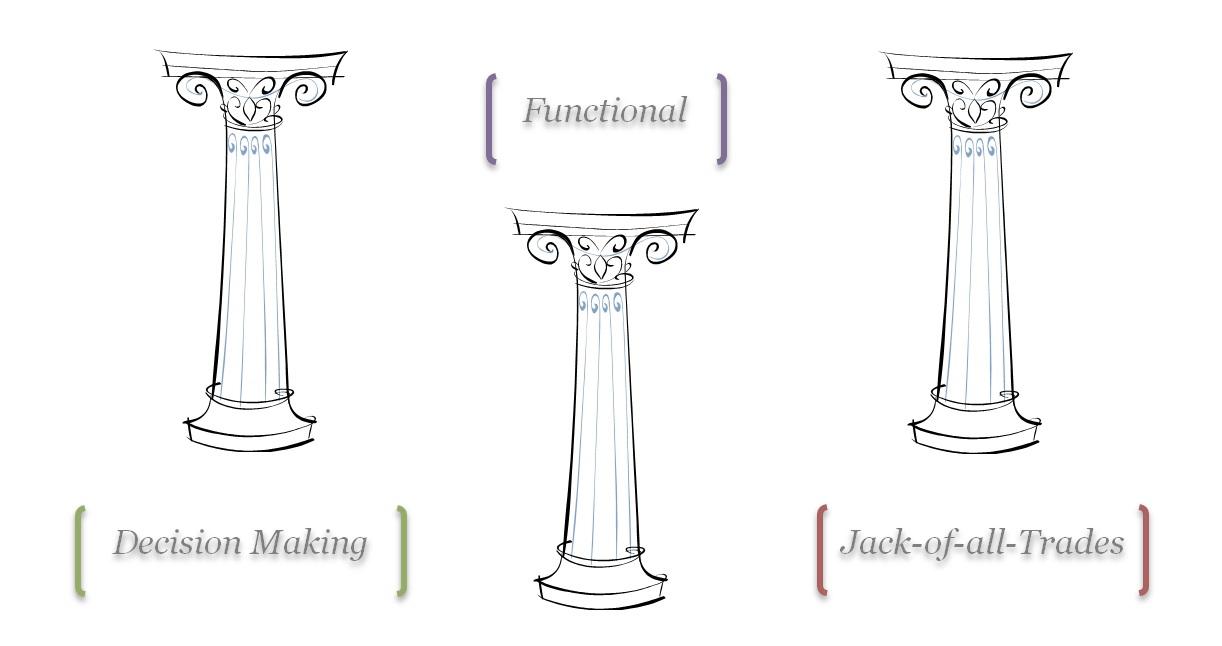 Taangh Wasaib Organization
TWO parallel steps
Taangh Wasaib Organization
Draft Bylaws
Purpose/Mission

Registered Office of the NGO

Members and qualifications and length of memberships

Board size, responsibilities, structure

Structure of board meetings

Committee Structure

Officer Duties
Taangh Wasaib Organization
How to register an NGO?
Taangh Wasaib Organization
Laws affecting NGOs in Pakistan
The Societies Registration Act, 1860 

The Religious Endowments Act, 1863 

The Trusts Act (II OF 1882) 

The Charitable Endowments Act (Vi Of 1890) 

The Mussalman Wakf Validating Act, 1913 

The Charitable and Religious Trusts Act, 1920 

The Mussalman Wakf Act, 1923 

The Cooperative Societies Act, 1925 

The Mussalman Validation Act, 1930 

The Voluntary Social Welfare Agencies (Registration And Control Ordinance 1961) 

The Companies Ordinance 1984 

The Local Government Ordinance, 2001 

Income Tax Ordinance 2001
Taangh Wasaib Organization
Registration Acts
The legal framework governing NGOs is complex, and there are several laws under which an NGO may be registered. The most significant of these are:

Voluntary Social Welfare Agencies Registration and Control Ordinance 1961. This Ordinance defines permissible purposes within the social welfare field. Registration under this legislation is mandatory if organizations wish to receive government funding.

The Societies Registration Act, 1860. This Act applies to charitable societies with a wide range of public benefit purposes.

The Companies Ordinance, 1984 (section 42). This section of the Ordinance applies to not-for-profit companies formed to promote ‘useful objects’

The Trust Act, 1882. This act applies to private trust with a wide range of purposes.
Taangh Wasaib Organization
Registering an NGO: The Societies Registration Act, 1860
Societies or NPO’s which are registered under The Societies Registration Act, 1860 are for the promotion of literature, science or the fine arts or for the diffusion of useful knowledge, the diffusion of political education or for charitable purposes. 

Any seven or more persons associated for any literary, scientific, charitable purpose, the diffusion of useful knowledge, the foundation or maintenance of libraries or reading rooms for general use, public museums, galleries of paintings or works of art, collections of natural history, mechanical and philosophical inventions, instruments or designs, management, overseeing, monitoring and providing supervisory cover to local institutions such as primary schools, middle schools, high schools, dispensaries, basic health units and rural centres and other health institution, population welfare facilities, water supply and sanitation faculties may form themselves into a society under the Act subscribing their names to a memorandum of association filing the same with the Registrar of Societies.
Taangh Wasaib Organization
The Societies Registration Act, 1860
Draft of By-laws, objects and singed Memorandum 

General Body

List of members with NIC copy (7 members at least under societies act and 25 for social welfare act)
List of office bearers 

Office building contract in case of rented building or certificate of ownership

Affidavits from president of NGO as NGO and members are not involved in any negative activity. 

A fee of Rupees 50/- 

An application submitted to the Registrar of Joint Stock Companies in the province in which the NGO is located.
Taangh Wasaib Organization
The Memorandum of Association (The Societies Registration Act, 1860)
The Memorandum of Association must include: 

the name of the NGO; 

the province in which it is located; 

the objects for which it is established; 

names, addresses, and descriptions of the members of the governing body; and 

the signatures of those members.
Taangh Wasaib Organization
Rules and Regulations(The Societies Registration Act, 1860)
The rules and regulations must contain: 

membership requirements, 

the makeup of the governing body, 

meeting and quorum requirements, 

meeting notice requirements, 

procedures for the election and removal of officers, and 

accounting and audit procedures.
Taangh Wasaib Organization
Benefits of Registration
All NGOs, including international NGOs may be eligible for certain tax exemptions. 

the ability to enforce by-laws; 

statutory requirements that force an NGO to become organized; 

legal status “at the official level and among donors;” 

the ability to open a bank account; 

the ability to sign contracts; 

the ability to indemnify employees; and 

the ability to qualify for financial assistance and tax exemption.
Taangh Wasaib Organization
When your organization get registered;
Taangh Wasaib Organization
How to govern an effective NGO
Performance Areas for an effective NGO;

Vision, Mission, Goals

Institutional Governance system (BOD, SM, POE)

Financial Management and Administration (Logistic)

Program Operations

Partnering and Networking
Taangh Wasaib Organization
Conclusion: You can build an effective NGO;
If you are clear about your goals, values , approach ways of making a recognizable name profile

If you build a relationship with your beneficiary group which has good will and respect on both sides;

If you adopt a single objective, because then it is easier to achieve it

If you live in a country with a strong civil society. If you build up your professional capacity and build partnerships with other groups.

If your NGO builds structures and ways of acting which are transparent, accountable and democratic. 

If you develop a clear and sensible policy on gender.
Taangh Wasaib Organization
Take Away: NGO Formula
Taangh Wasaib Organization
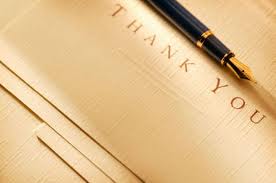 Taangh Wasaib Organization